NOTES
This presentation is an outline of some of the most important aspects of DOE O 440.1B
For completeness, copies of the Order should accompany this presentation
Technical clarifications of requirements should be addressed to the DOE Regulatory Response Line at: http://www.energy.gov/ehss/safety-and-health-regulatory-and-policy-response-line or AU’s Office of Worker Safety and Health Policy (301-903-6061)
DOE O 440.1
Worker Protection Program for DOE (Including the National Nuclear Security Administration) Federal Employees
Office of the Associate Undersecretary for 
Environment, Health, Safety and Security
Office of Health and Safety
U.S. Department of Energy
DOE O 440.1
Departments requirement for: 
Establishment of a federal employee occupational safety and health program 
Executive Order 12196 
29 CFR 1960
Overseeing contractor S&H programs required by 10 CFR 851, Worker Safety and Health Program
Background
Occupational Safety and Health Act (1970)
Authorizes self regulation of the Agency including safety and health

Executive Order 12196, Occupational Safety and Health Programs for Federal Employees

29 CFR 1960, Basic Program Elements for Federal Employees Occupational Safety and Health Programs and Related Matters
Evolution of DOE’s Worker Safety and Health Directives
Archived (cancelled):
DOE O 5483.1, Worker Safety and Health Program
Federal Employees and Contractors
DOE O 5480.4, Environmental Protection, Safety, and Health Protection Standards
Federal Employees and Contractors
DOE O 440.1,Worker Protection Management for DOE Federal and Contractor Employees 
DOE O 440.1A
10 CFR 851 (Based on DOE O 440.1)
- Current; Applies to DOE Contractors Only
DOE O 440.1B 
-   Current; Applies to Federal Employees
Background
DOE Order 440.1B: Establishes Federal Responsibilities for 10 CFR 851 and DOE approval of Worker Safety and Health Program
Ensure Contractors comply with 10 CFR 851
Hold Line Accountable for Providing Technical Direction consistent with 10 CFR 851
Provide Contractors with Technical Direction for Goals, Objectives and Performance Measures
Hold Line Accountable for Providing Technical Direction consistent with 10 CFR 851
Worker Safety and Health 
Program
The Federal Worker Safety and Health Program must: 
Provides a place of Employment free from recognized hazards.
“General Duty”

Integrate the Requirements of 29 CFR 1960 and Attachment of the Order.
ResponsibilitiesManagement & Employees
Establish written policy, goals and objectives for worker safety and health program
Use qualified worker safety and health staff
Direct and manage the program
Encourage the involvement of  workers in the development of worker safety and health program
 Goals, objectives, and performance measures
 Identification and control of hazards
Provide workers access to information relevant to safety and health program
ResponsibilitiesManagement & Employees
Inform workers of their rights 
Post Worker Protection Poster
http://www.energy.gov/ehss/downloads/job-safety-and-health-poster
Have the right without reprisal to:
Participate in activities on official time
Have access to:
Publications;
Worker safety and health program;
Safety and health poster 
Limited information on recordkeeping log
ResponsibilitiesManagement & Employees
Be notified when overexposed
Observe monitoring and have results of their own monitoring
Results of inspections and accident investigations
Express worker safety and health concerns
Decline to perform an assigned task 
Imminent risk of death or serious physical harm 
Stop work
Exposure to imminent dangerous conditions or serious hazard
Hazard Identification and Assessment
Identify existing and potential hazards
Assess exposure to chemical, physical, biological, or safety hazards through monitoring
Document assessments and use accredited laboratories
Perform activity-level analysis
Hazard Prevention and Abatement
Implement hazard prevention and abatement process
Prioritize and implement abatement actions according to risks
Protect workers from dangerous S&H conditions
Use the “Hierarchy of Controls”
Address hazards when selecting or purchasing equipment, products, and services.
Develop and implement Occupant Emergency Plans and Procedures (conduct training and drills)
Worker S&H Standards
Comply with:
29 CFR 1910, 1915, 1917, 1918, 1926, and 1928
Occ. S&H Stds, Shipyards, Marine, Longshoring, Construction, and Agriculture  
29 CFR 1904, Recording and Reporting
10 CFR 850, Chronic Beryllium Disease Prevention Program
ACGIH, TLV’s ( if more protective)
ANSI Laser and Welding and Cutting
NFPA 70 and 70E
Worker S&H Standards
42 CFR 73, 9 CFR 121, and 7 CFR 331
Select Agent Regulations (BioSafety)
Additional S&H requirements necessary to protect workers
Related Worker S&H policies
P and O 456.1, Unbound Engineered Nanoparticles
10 CFR 835, Occupational Radiation Protection
DOE G 440.1-1B, Worker Safety and Health Program Guide
DOE O 341.1, Federal Employee Health Services
DOE O 440.1 Attachment 1
Functional Area Requirements
Construction Safety
Fire Protection
Explosive Safety
Pressure Safety
Firearms Safety 
Industrial Hygiene
Biological Safety
Motor Vehicle Safety
Electrical Safety
Training 
Recordkeeping
Training and Information
General Training requirement. 
Ensure exposed workers are provided with training
New Workers – before or at initial assignment 
Periodic – as often as necessary
When S&H information or work conditions change
Workers who have S&H program responsibilities
Specific training requirements found in OSHA standards, e.g.,
29 CFR 1910.120 – HAZWOPER
29 CFR 1910.134 – Respiratory Protection
29 CFR 1910.1200 – Hazard Communication
Federal Responsibilities
Ensure requirements of 10 CFR 851 (Contractor WS&H Program) are implemented
Review worker protection budgets
Provide contractors with technical direction for the development of S&H goals and objectives
Conduct worker protection inspections of federal workplaces annually
Incorporate performance elements for S&H into management performance elements
Worker Safety and Health Assistance
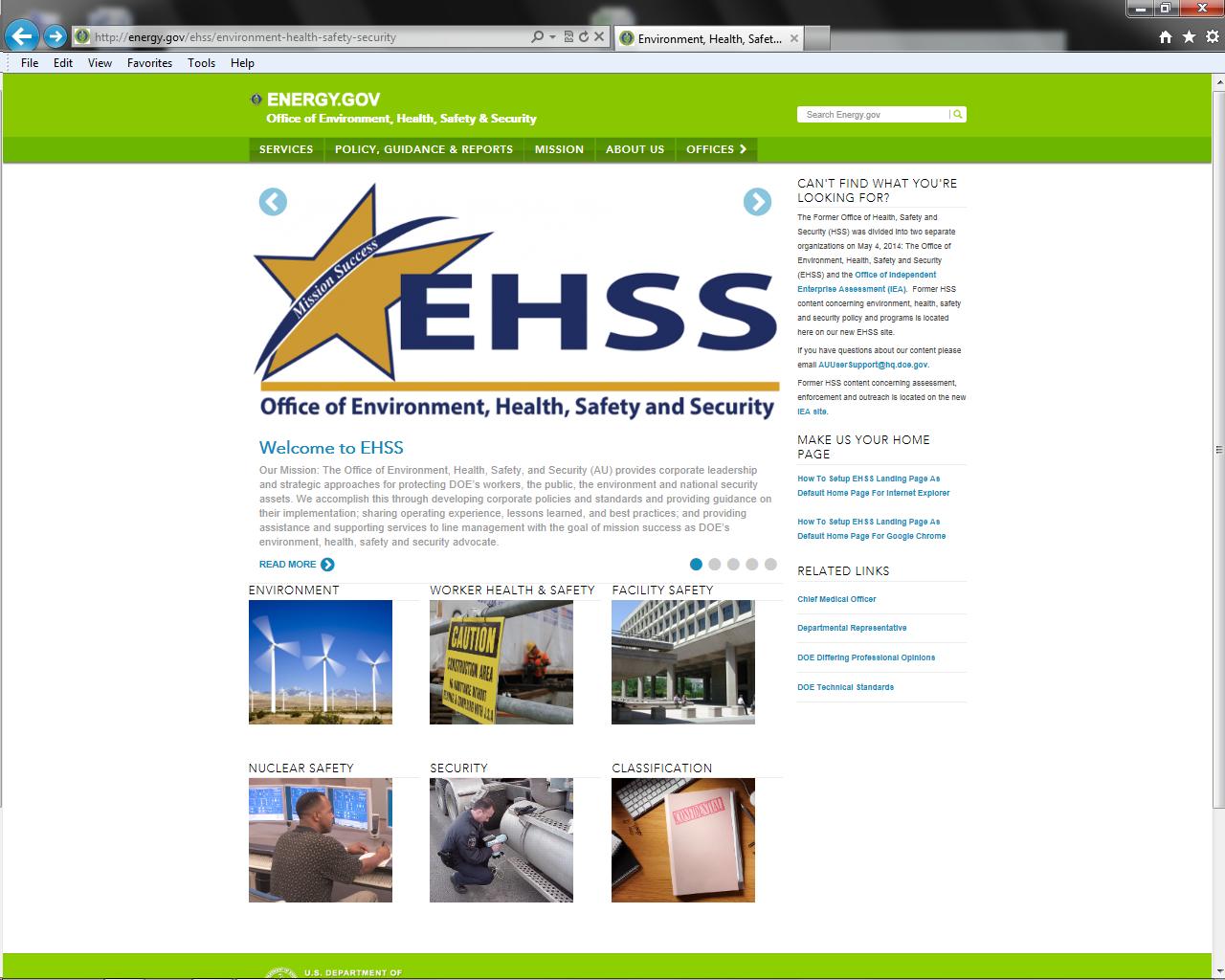 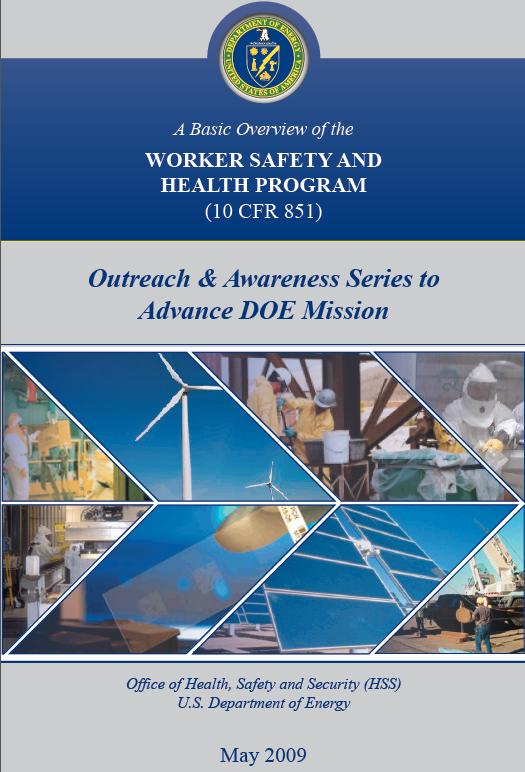 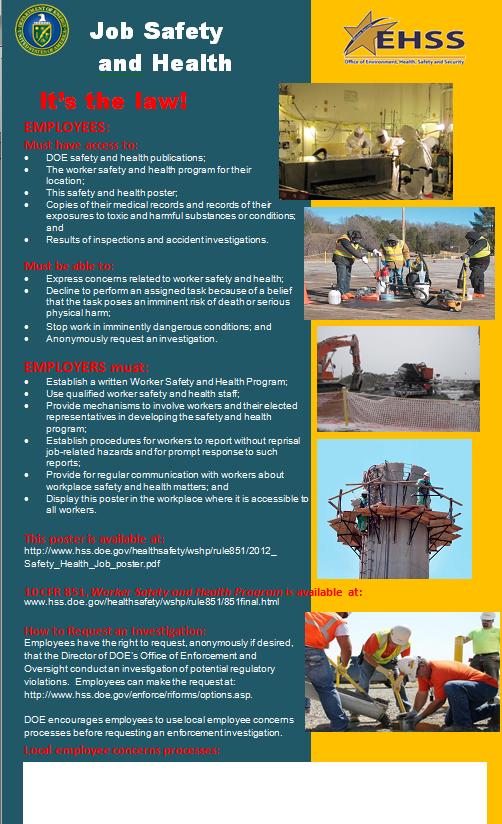 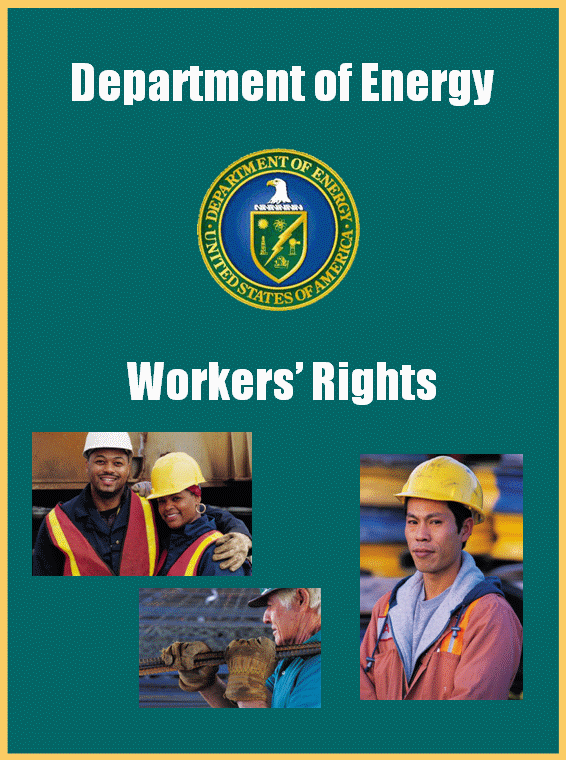 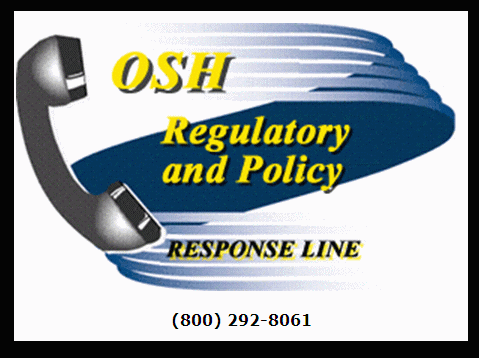 http://www.energy.gov/ehss/worker-safety-and-health
[Speaker Notes: Web site includes:
 Worker Safety and Health Program Overview pamphlet

 Single Page 10 CFR 851 Advisory

 Job Safety and Health Posters in English and Spanish

 Access to the Response Line]
DOE O 440.1
Questions?